Spacelab
Fait par Charli Poulin
Quoi?
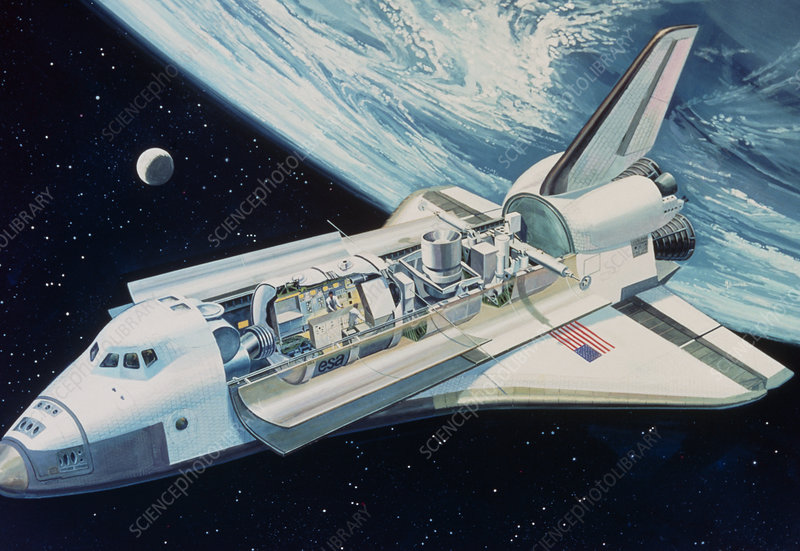 Pays?
Europe
Quand?
1980
Agence:
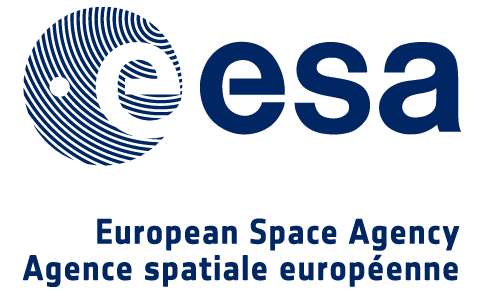